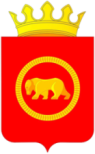 Исполнение бюджетов сельских поселений Пермского муниципального района 
за 2020 год
Докладчик:   Заместитель главы администрации муниципального района по экономическому развитию, начальник ФЭУ   
Гладких Татьяна Николаевна
Анализ исполнения планов по доходам бюджетов поселений  по состоянию за 2020 год
Анализ исполнения планов по налоговым и неналоговым доходам бюджетов поселений за 2020 год (без учета доходов от платных услуг)
Анализ исполнения планов по доходам от налога на доходы физических лиц бюджетов поселений за 2020 год
Анализ исполнения планов по доходам от подакцизных товаров (продукции) бюджетов поселений за 2020 год
Анализ исполнения планов по доходам от налога на имущество физических лиц бюджетов поселений за 2020 год
Анализ исполнения планов по доходам от земельного налога бюджетов поселений за 2020 год
Анализ исполнения планов по неналоговым доходам бюджетов поселений за 2020 год
Общий анализ недоимки  по налогу на имущество и земельному налогу в разрезе сельских поселений
Анализ недоимки по земельному налогу  в разрезе сельских поселений
Анализ недоимки  по налогу на имущество физических лиц в разрезе сельских поселений
Анализ исполнения расходов бюджетов поселений за 2020 год
Задолженность сельских поселений по налогам и страховым взносам на 1 января 2021 года, руб.
Расходы на содержание ОМС за 2020 год, тыс. руб.
Расходы на содержание ОМС на 2021 год, тыс. руб.
Доля расходов на содержание ОМСУ в общем объеме расходов
Анализ средней заработной платы работников учреждения культуры сельский поселений по состоянию на 01.01.2020 и 01.01.2021
Информация об остатках средств сельских поселений на 01.01.2021 (тыс.руб.)
Субсидии бюджетам сельских поселений (тыс.руб.)
Изменения в Порядок предоставления субсидий из бюджета Пермского муниципального района бюджетам поселений Пермского муниципального района в целях софинансирования расходных обязательств, возникающих при выполнении полномочий органов местного самоуправления сельских поселений по решению вопросов местного значения, утвержденный решением Земского Собрания от 26.12.2019 № 20 (проект):
- подпункт 1.5.3. пункта 1.5. раздела I изложить в следующей редакции:
«1.5.3. мероприятия по переселению граждан из аварийного жилищного фонда в рамках реализации мероприятий федеральных и (или) региональных программ, в том числе мероприятия по сносу этих домов;».
- дополнить пункт 1.5. раздела I подпунктом 1.5.14 следующего содержания:
«1.5.14. мероприятия по разработке программ комплексного развития социальной инфраструктуры, систем коммунальной, транспортной инфраструктуры поселений, а также схем водоснабжения, водоотведения, теплоснабжения, газоснабжения, комплексных схем организации дорожного движения.».
- подпункт 1.6.6. пункта 1.6. раздела I изложить в следующей редакции:
«1.6.6. объекты, указанные в пункте 1.5 раздела 1 настоящего Порядка, в течение срока действия Соглашения о предоставлении субсидии могут являться объектами концессионного соглашения, если мероприятия (работы) не предусмотрены в перечне обязательств концессионного соглашения.».